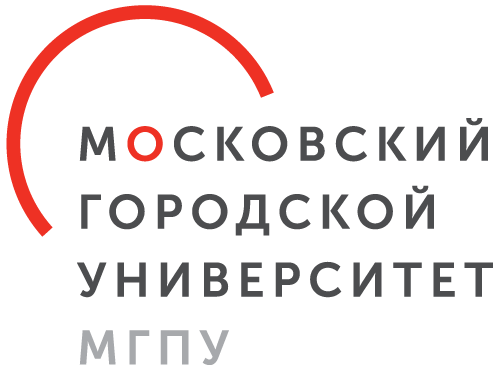 Продвижение программ дополнительного образования детей и взрослых
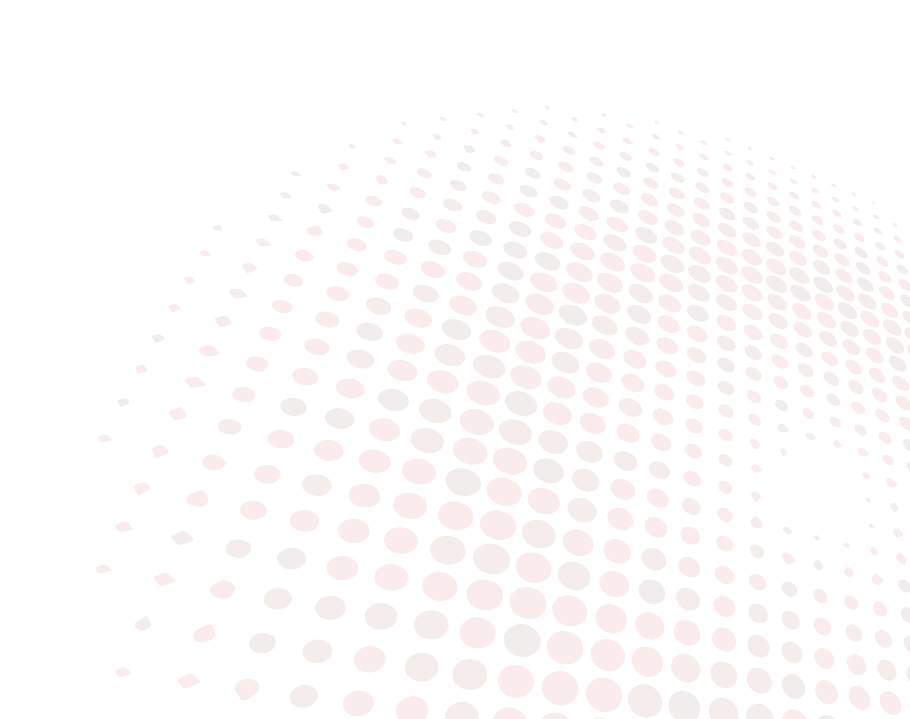 Инна Владимировна Соболева, 
и.о. директора центра продвижения 
ИНО МГПУ
26.02.2018
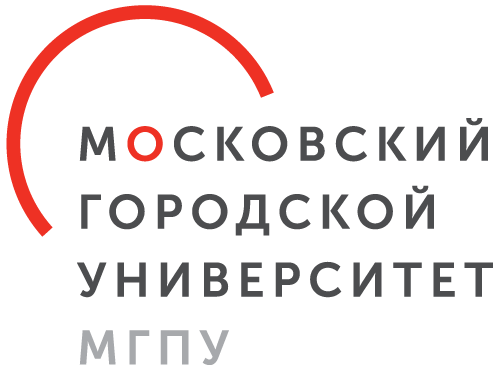 Набор инструментов для продвижения программ ДО
Повышение узнаваемости бренда МГПУ

Увеличение числа слушателей

Повторные обращения

Развитие региональной клиентской базы

Формирование тематических сообществ выпускников
Рассылки
Обзвоны
Встречи с руководителями и 
    коллективами
Прямое продвижение
Определение сегментов и целевых аудиторий
Выставки
PR-мероприятия
Дни открытых дверей
Акции
Промо-занятия и вебинары
Мероприятия
Анализ рынка
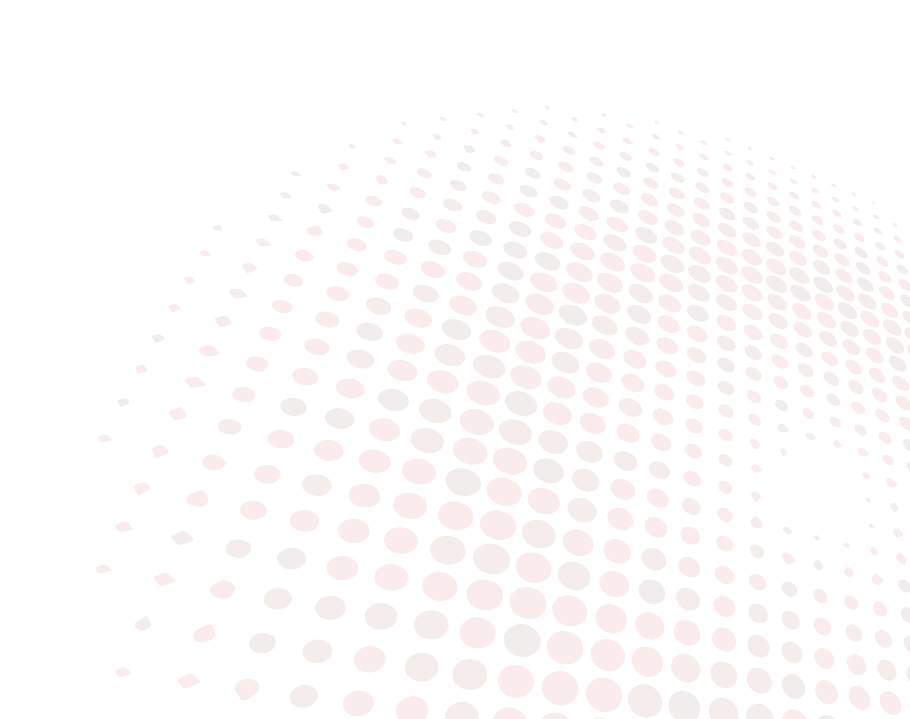 Оповещения о мероприятиях, пресс-релизы
Пост-релизы
Обмен постами
Ведение групп
Сайт, 
социальные сети
Каталог программ
Анонсы
Печатная продукция
Продвижение в поисковиках
Контекстная реклама
Обмен баннерами
Рекламно-информационные материалы
Реклама
2
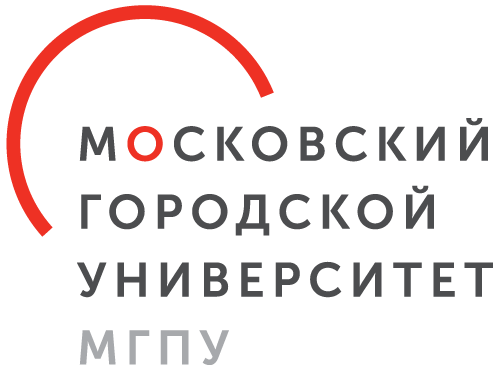 Базы клиентов
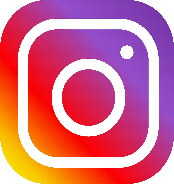 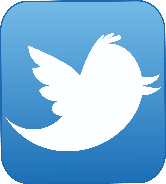 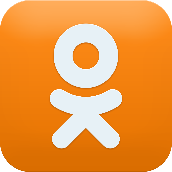 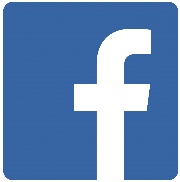 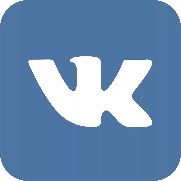 2025 чел.
1938 чел.
825 чел.
1126 чел.
526 чел.
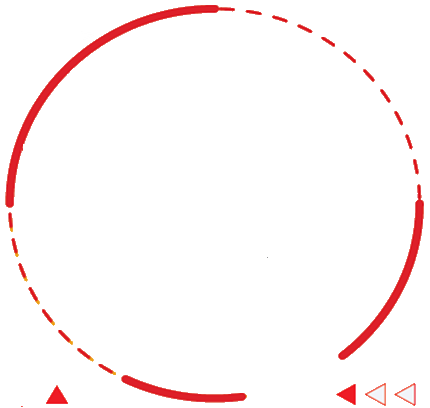 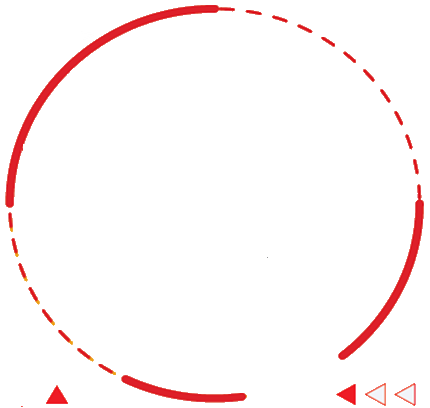 БАЗА ОУ РФ
БАЗА ОУ Москвы и МО
754
2 178
483 детских садов
 1 157 школ, лицеев, гимназий
 158 центров ДО
 166 колледжей
 100 коррекционных школ
 114 ИДО

 1 400 участников вебинаров и семинаров
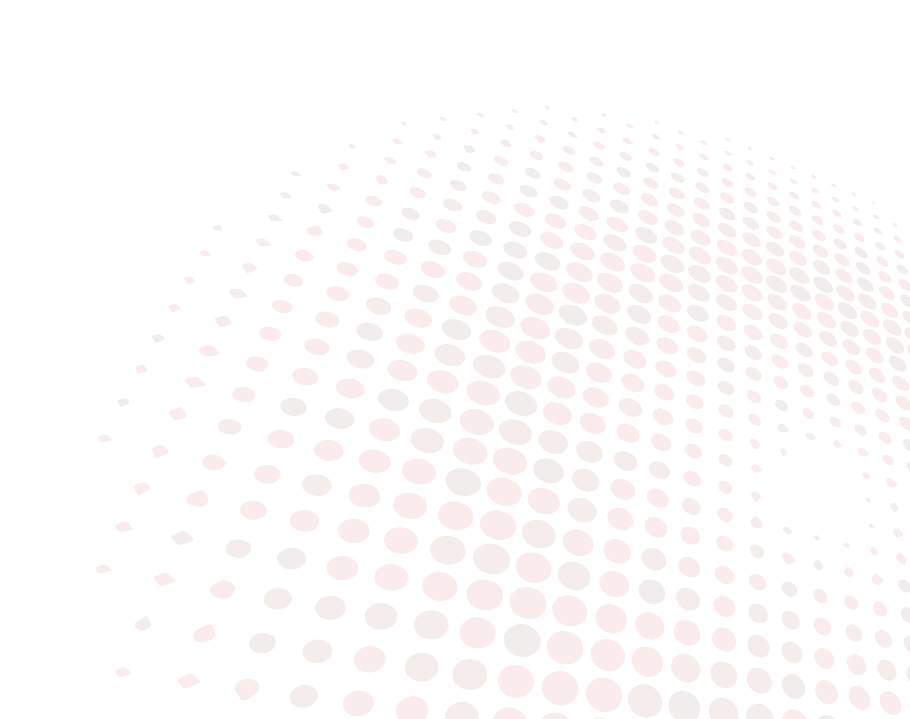 284 детских садов
 336 школ, лицеев, гимназий
 88 центров ДО
 21 колледжей
 25 ОУ с углубленным изучением химии

 1 200 участников вебинаров и семинаров
3
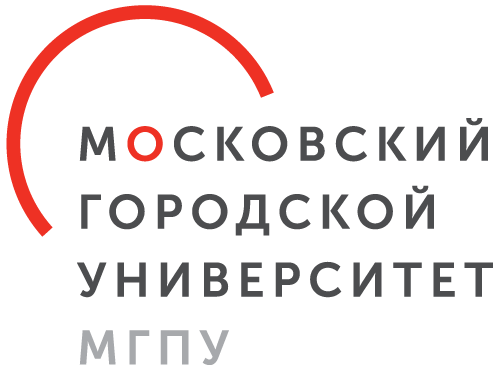 Взаимодействие при разработке и продвижении программ ДО
Размещение на портале Dpomos (при необходимости)
Анализ рынка
Формирование заказа (ТЗ)
Размещение в каталогах, портале МГПУ, 
продвижение
Регистрация, техническая экспертиза программ, организация внешней/внутренней экспертизы
3-14 дней
Разработка программы
Организация утверждения программ
3 дня
Рассылка ТЗ, консультации по разработке программ
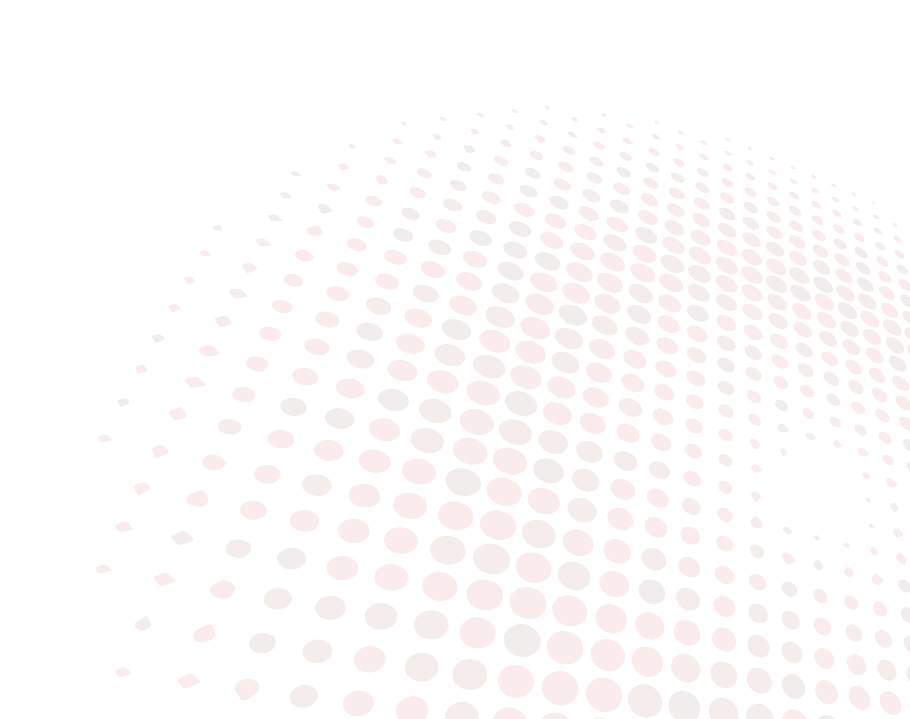 Объявление набора
Подготовка текстов (ключевого контента) анонсов, иных рекламных материалов
За 30 дней до начала программы
доработка
Разработка, оформление и согласование рекламно-информационных материалов, каналов и площадок продвижения  
До 10 дней
Разработка проекта рабочего плана, специальных предложений по цене и оплате ППС
За 10 дней до начала программы
Координатор
Исполнитель
Рассмотрение/согласование, утверждение рабочего плана,  финансовых параметров, сметы
3 дня
4
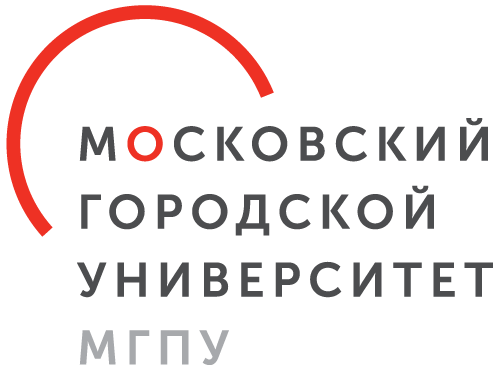 СОВМЕСТНАЯ РАБОТА ПО ПРОДВИЖЕНИЮ
СТРУКТУРНЫЕ ПОДРАЗДЕЛЕНИЯ
ЦЕНТР ПРОДВИЖЕНИЯ ИНО
Экспертиза и оформление анонсов
Рассылки
Сайт и соц. сети
Контекстная реклама
Тексты анонсов
Рекламный контент, привлечение клиентов, рост продаж
Сайт 
Социальные сети
Пресс-релизы
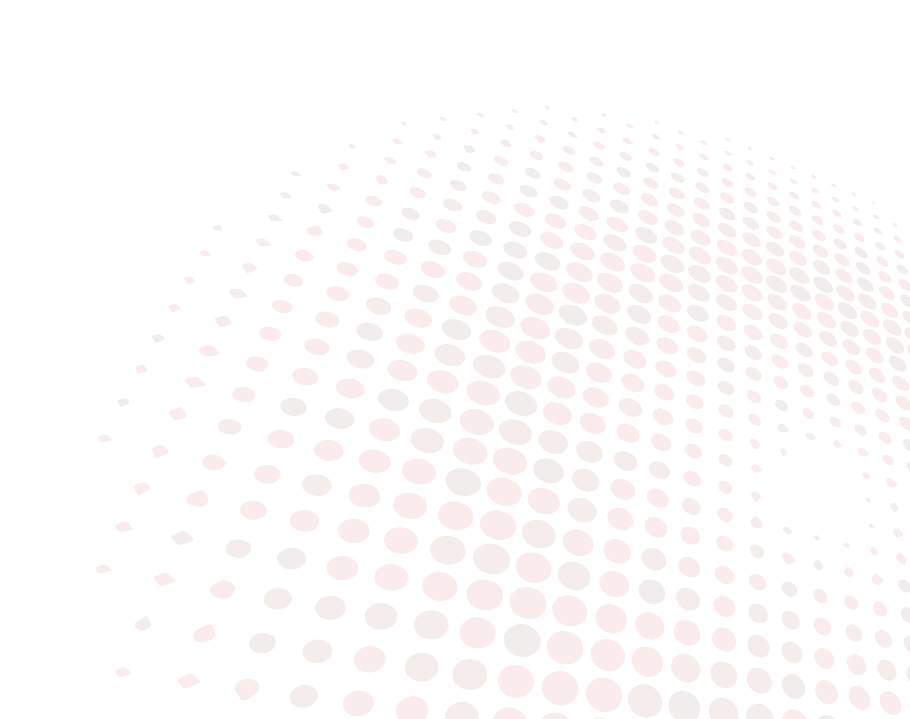 Авторские статьи
Разнообразие контента
Привлечение молодежной аудитории
Обмен постами
Ведение групп
Тесты для 
социальных сетей
Промо-занятия
Вебинары
Круглые столы
Конференции по теме
Участие в мероприятиях
5
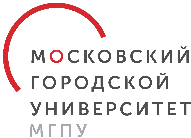 НАШИ КОНТАКТЫ
И.о. директора центра продвижения ИНО МГПУ

Инна Владимировна Соболева

8 (495)-958-02-21

SobolevaIV@mgpu.ru

INO.MGPU.RU
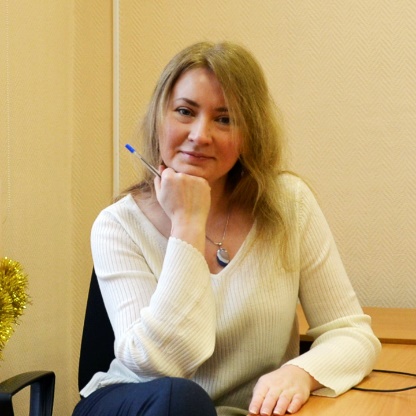 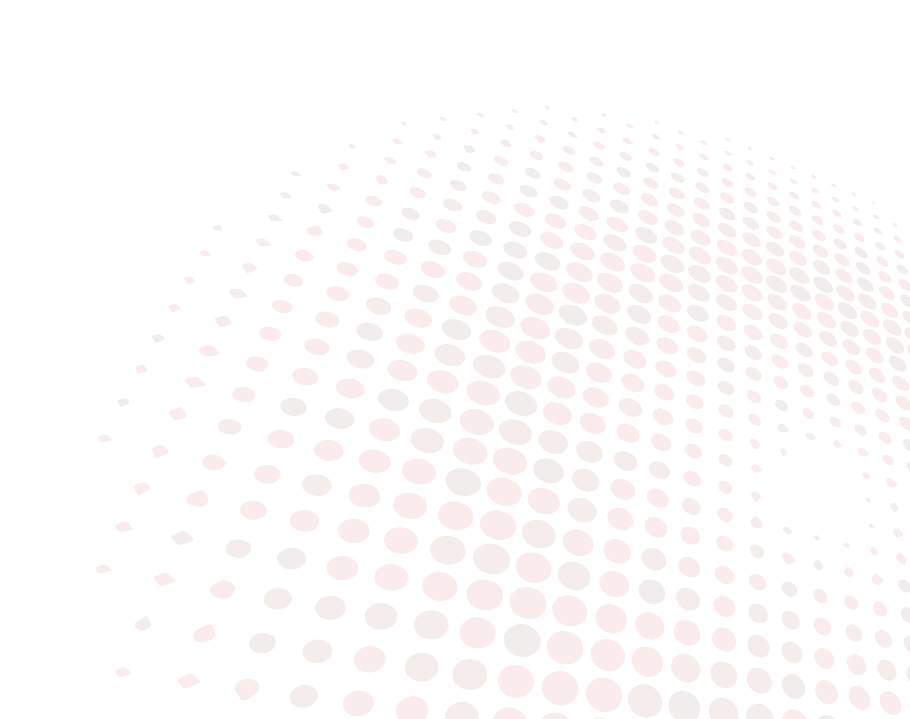 6